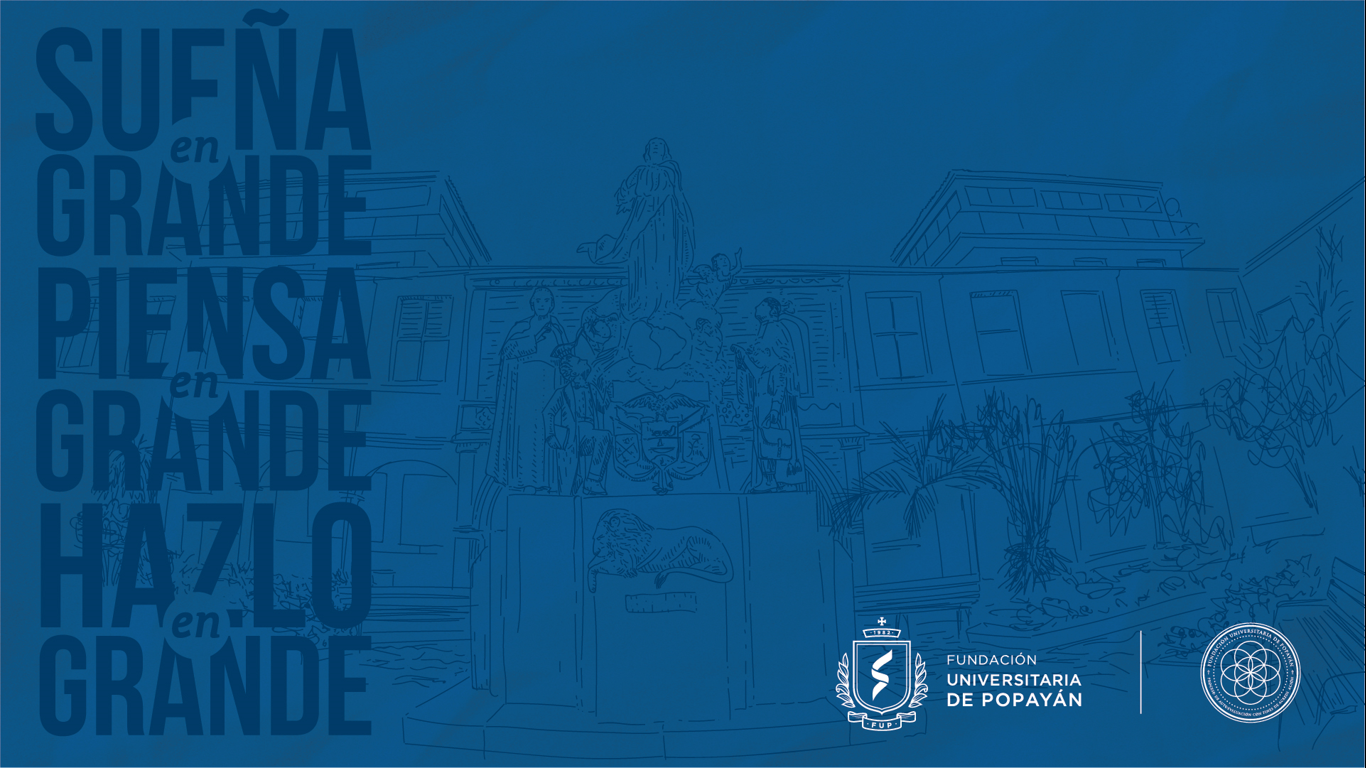 HISTORIA EMPRESARIAL COLOMBIANA
OSCAR EDUARDO TORRES FERNANDEZ
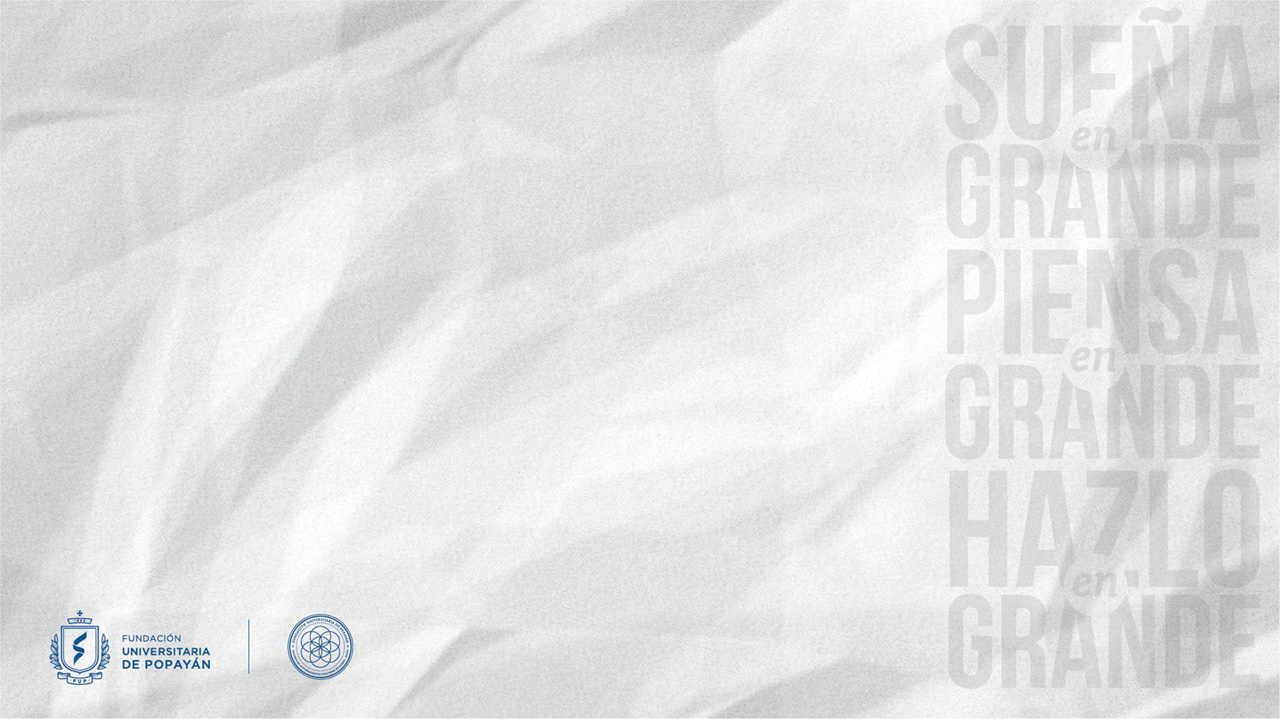 LA RECONQUISTA ESPAÑOLA
Fernando VII es restituido en el poder y ordena lo que se conoce como “La Restauración”
Llegada del general Pablo Morillo el 24 de Mayo de 1816
Entran por Cartagena y se bloquean los puertos comerciales de La Dorada y Puerto Salgar llegando a Santafé de Bogotá.
Régimen del terror (Creación de tribunales militares)
El Consejo de Purificación (Revolucionarios sin delitos de sangre)
La Junta de Secuestros (Recuperación de bienes)
El Consejo de Guerra Permanente (Revolucionarios con delitos de sangre)
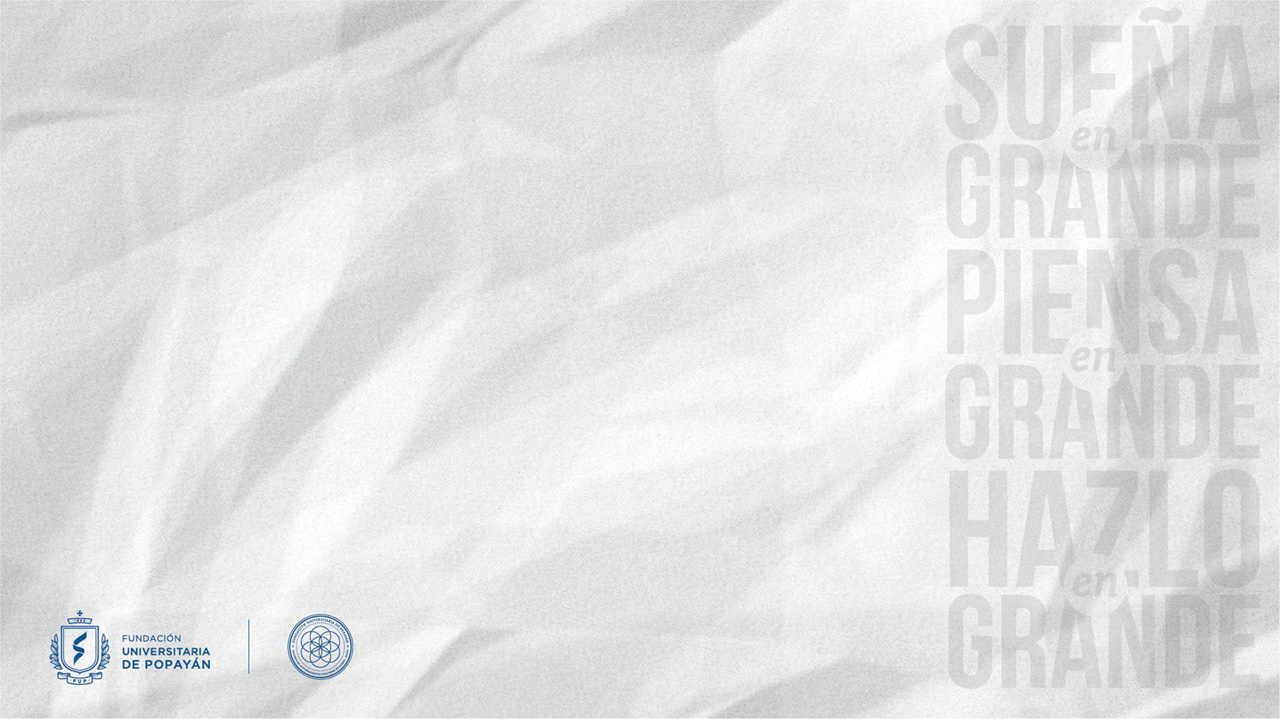 LA RECONQUISTA ESPAÑOLA
La reconquista española se centró en los caudillos y los políticos, descuidando a los militantes del pueblo, por considerarlos sin importancia.
El proceso de la reconquista reavivo el sentimiento patriótico de los que inicialmente no eran simpatizantes del movimiento independentista.
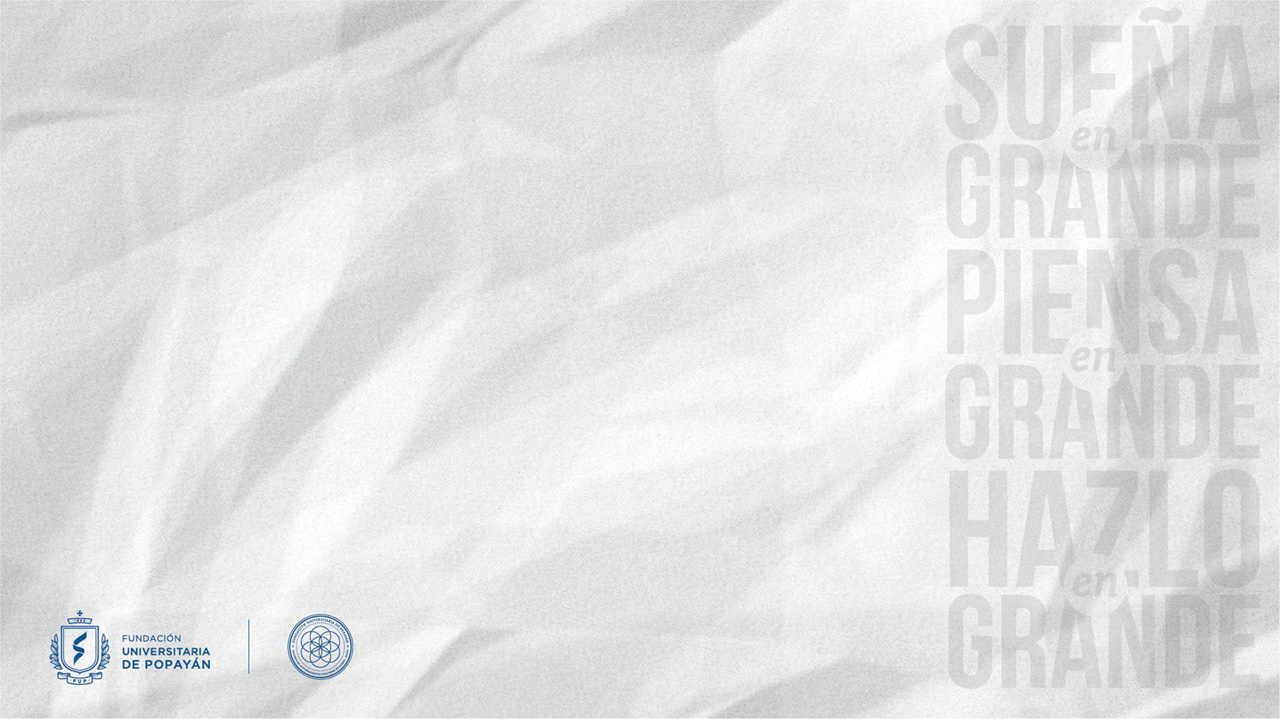 LA GUERRA DE LOS MIL DÍAS
17 de Octubre de 1899 y el 21 de Noviembre de 1902
Rafael Núñez, siendo liberal, es apoyado también por el partido conservador para ser presidente entre 1884 y 1886.
El gobierno estaba en manos de los nacionalistas (Periodo de “Regeneración”)
En el periodo de “Regeneración” se promulgo la constitución de Rionegro en 1886, se eliminó el federalismo y se devolvieron privilegios a la Iglesia Católica.
 Los liberales y conservadores radicales se enfrentan con los nacionalistas. El líder liberal Pablo Emilio Villar realizó el primer ataque en Bucaramanga.
Uno de los periodos más grandes de polarización del país. (Estado autoritario y marginación total de la oposición) 
Finaliza la guerra con la firma del tratado de Neerlandia.
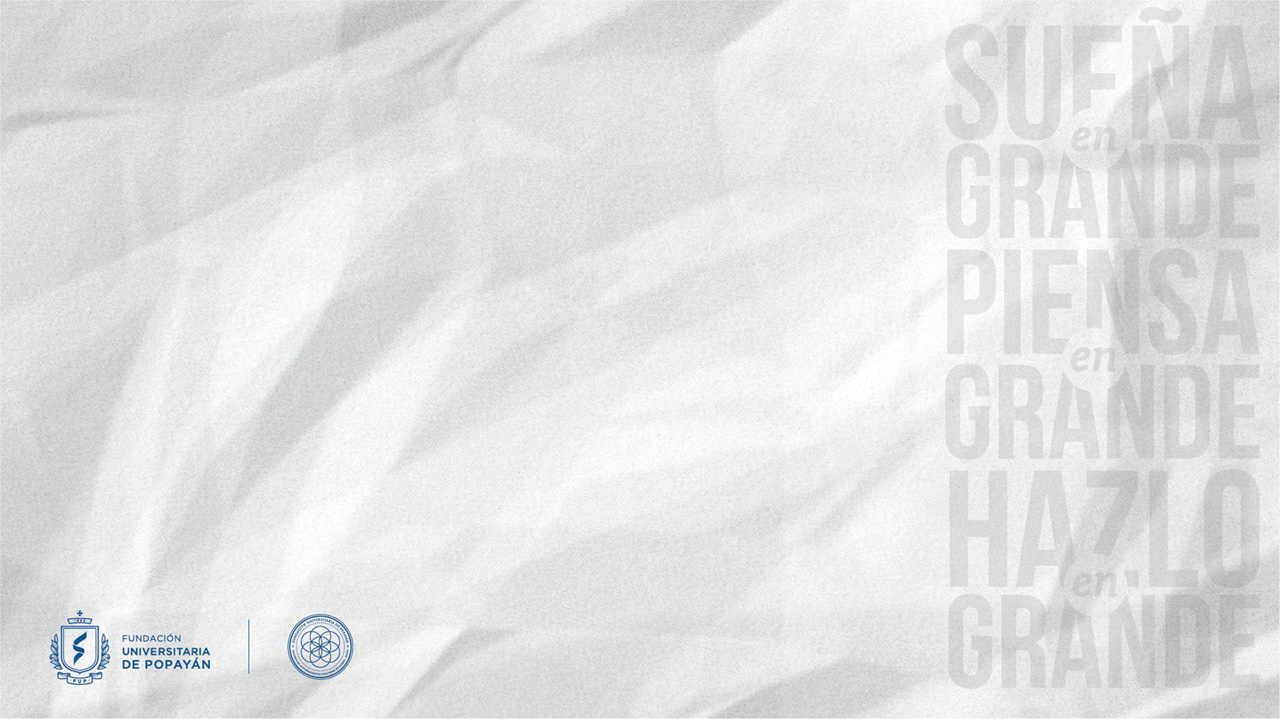 CONSECUENCIAS DE LA GUERRA DE LOS MIL DÍAS
Rol determinante de las mujeres. Algo parecido al movimiento independentista conocido como las Juanas.
Más de 100.000 colombianos muertos
Independencia de Panamá
El empobrecimiento de Colombia